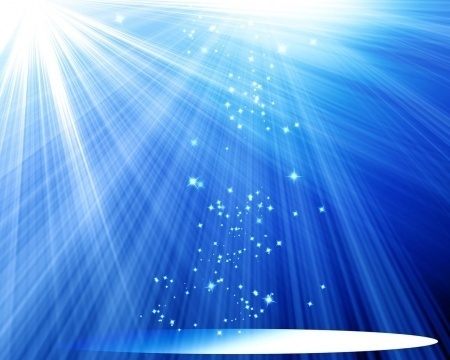 МАДОУ «Детский сад №125»
Взаимодействие участников образовательного процесса, как одно из условий комфортного пребывания детей в ДОУ.
Педагог-психолог Серова О.Е.
Старший воспитатель Якупова Е.Ю.
Череповец,2021г.
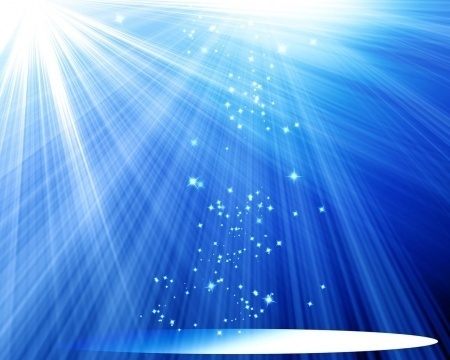 Участники образовательного процесса
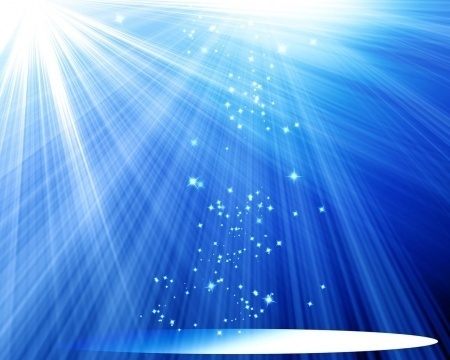 Взаимодействие семьи и ДОУ
Закон РФ «Об образовании» ст. 18 п. 1 определяет, что родители являются первыми педагогами
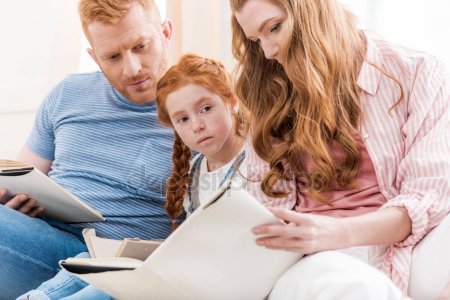 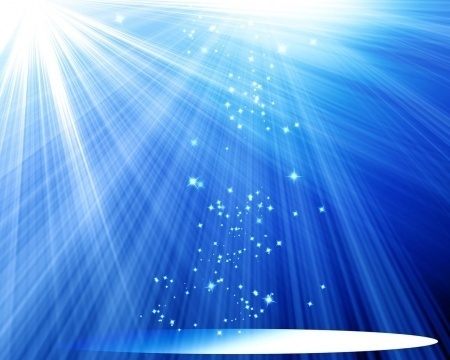 Семья и детский сад, имея особые функции не могут заменить друг друга
СЕМЬЯ                                             ДЕТСКИЙ САД
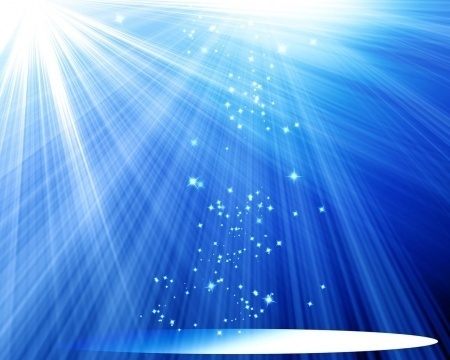 Принципы
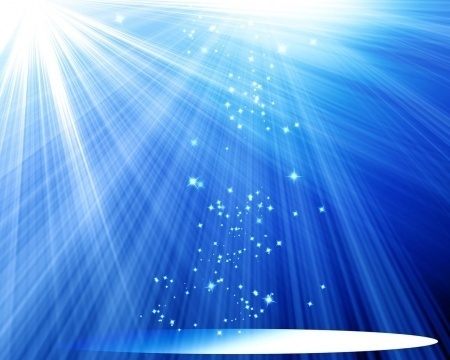 Формы работы с родителями
Мастер классы, круглые столы, квесты, творческие конкурсы, смотры- конкурсы,  выставки , участие в благотворительных акциях и др.
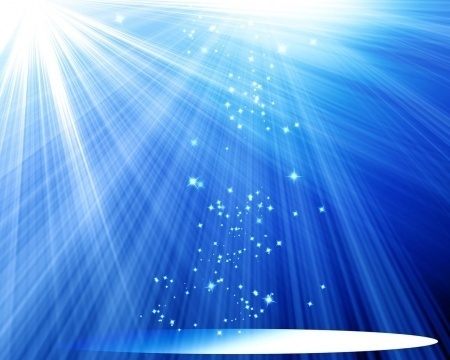 Когда следует начинать взаимодействовать с родителями?
Основными задачами работы с семьей в доадаптационный период являются:
 Формирование положительного настроя родителей и детей на детский сад.
 Снижение у родителей и детей эмоционального напряжения и тревоги.
Психолого-педагогическое просвещение родителей по вопросам подготовки ребенка  к посещению ДОУ. 
Работа с семьей начинается за 2-3 месяца до поступления ребенка в детский сад.
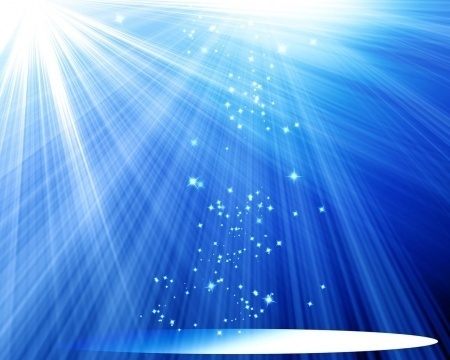 Взаимодействие с педагогами в доадаптационный период направлена на решение следующих задач:
актуализация  знаний педагогов о возрастных особенностях ребенка раннего возраста
развитие профессионально - личностных качеств, способствующих построению эмоционально - доверительных отношений с воспитанниками
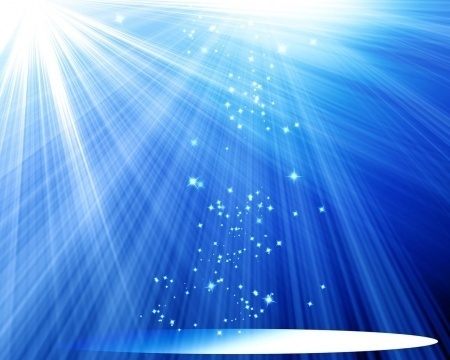 Адаптационный период
оказание психолого-педагогической поддержки детям, поступающим в ДОУ

обеспечение психолого-педагогической поддержки родителей в период адаптации детей к ДОУ
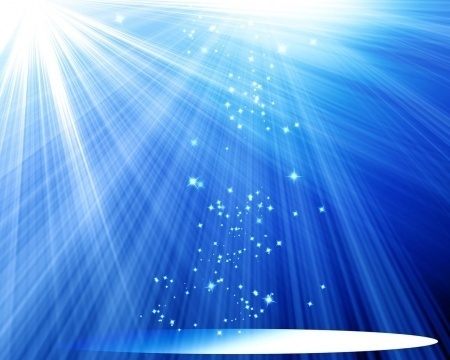 Постадаптационный период
совместные досуги детей и родителей
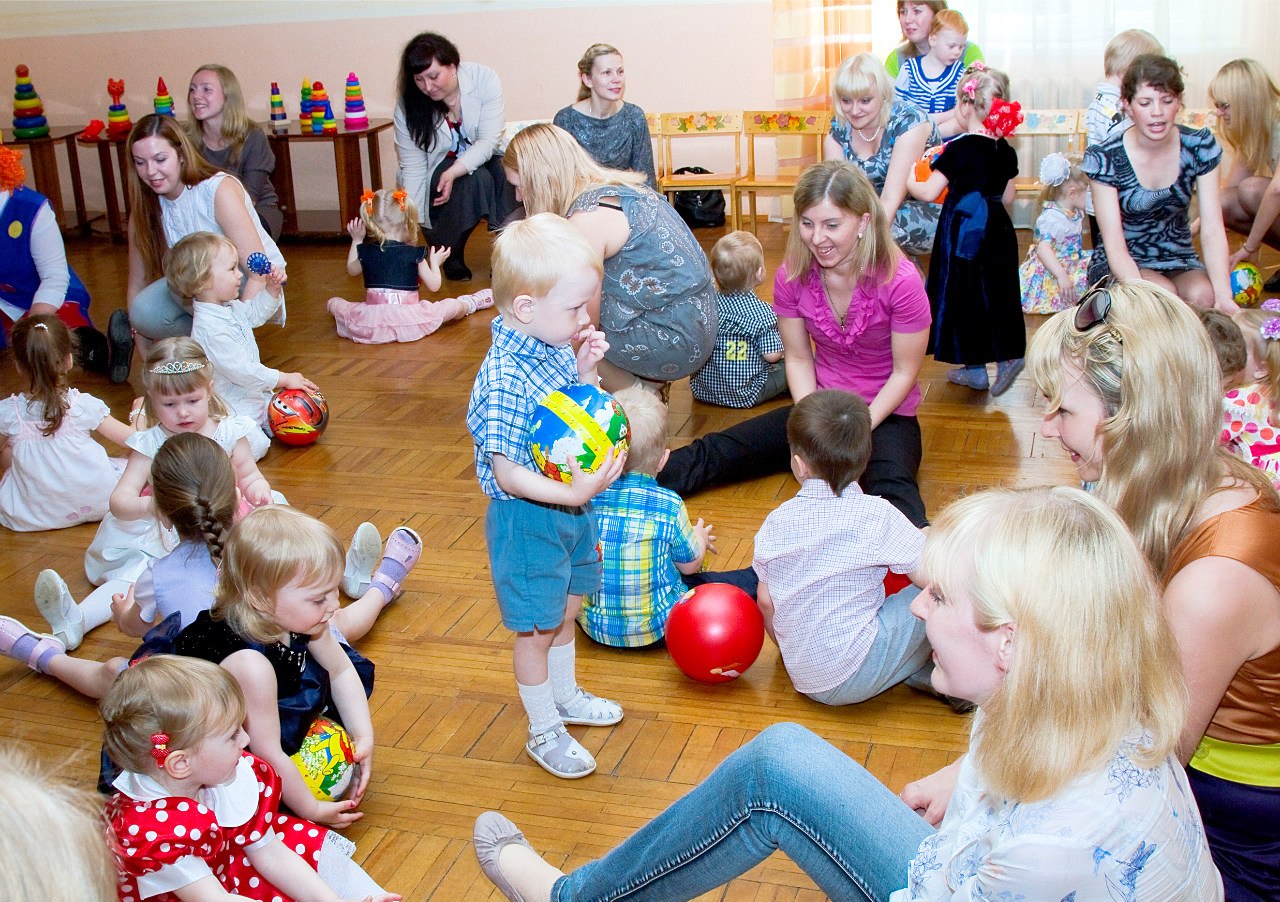 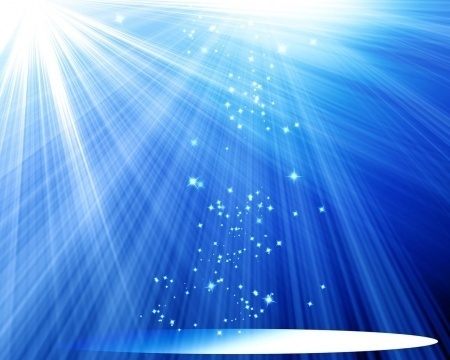 Перспективный план  организации совместных досугов детей раннего возраста с родителями
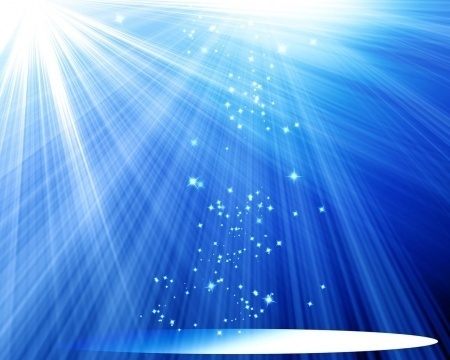 Родители помогают нам в
обмене идеями, практическими советами по поводу предстоящего праздника;
помощи в разработке сценариев;
разучивании стихов, песен, танцев, работе над ролью;
помощи в оформлении помещений;
пошиве праздничных костюмов;
подготовке отдельных номеров;
изготовлении сюрпризов и подарков;
подготовке праздничного стола.
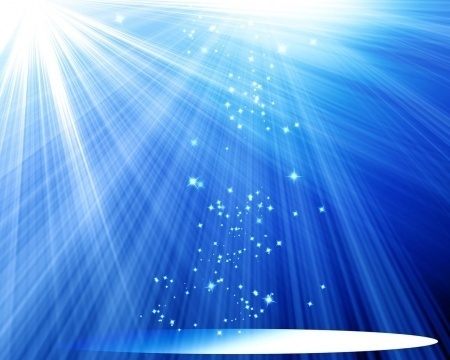 Особенности подготовки тематической недели
Алгоритм взаимодействия
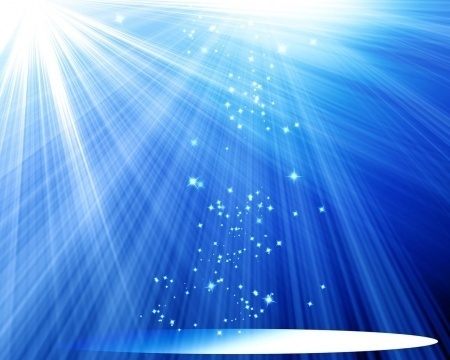 Детский сад и семья должны «делать одно дело» - создавать для ребёнка благоприятную эмоциональную атмосферу!